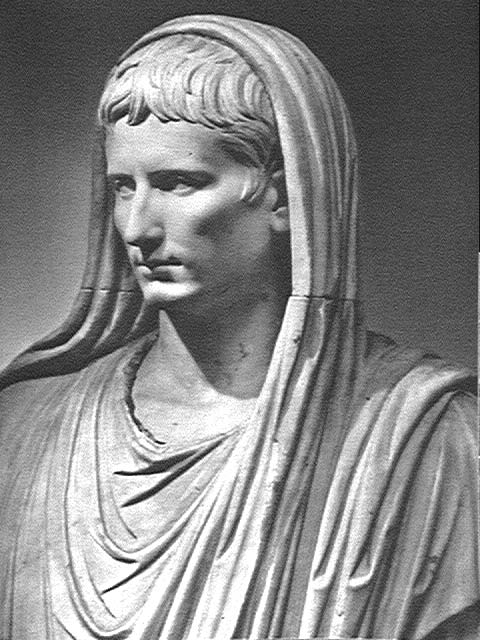 IDEOLOGICAL POWER
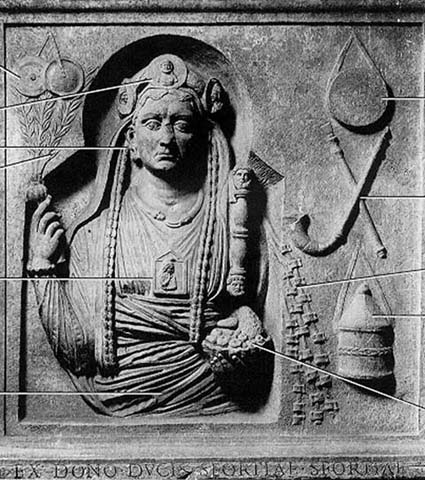 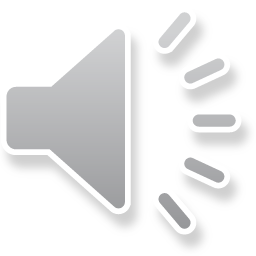 EARLY PRINCIPATE
RELIGIO & SUPERSTITIO
• local cult
• imperial cult
• foreign cult
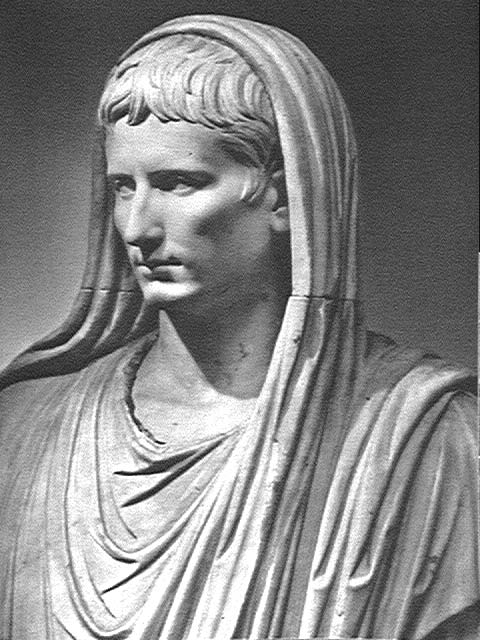 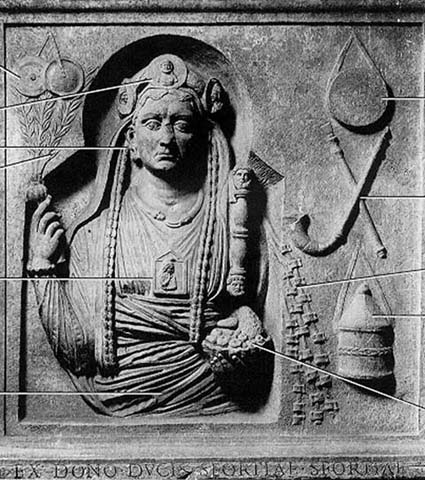 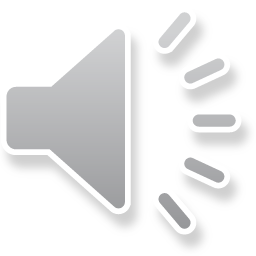 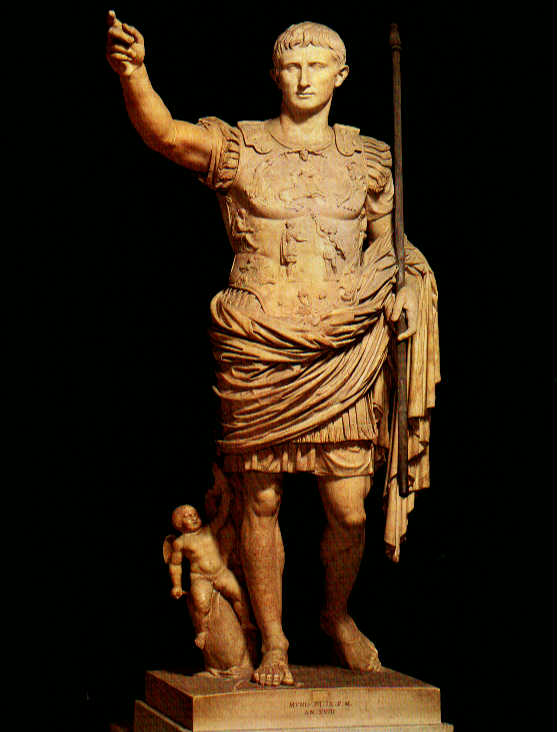 REVIEW
IMPERIAL WOMEN IN THE 
HOUSEHOLD OF AUGUSTUS

SCRIBONIA (2nd wife)
• wife, marriage alliance
• mother of Julia the Elder (daughter)

LIVIA (3rd wife)
• wife/advisor, marriage of love
• mother of Tiberius Claudius Nero 
and Nero Claudius Drusus (stepsons)

JULIA THE ELDER (daughter)
• wife/prize of M. Marcellus1 (nephew),
    then M. Vipsanius Agrippa2 (general
    and friend), then Tiberius5 Claudius 
    Nero (stepson, the adoptive son)
• mother of Caius Caesar3, Lucius 
    Caesar4 (adoptive sons), Julia the 
    Younger, Agrippina the Elder, and 
   Agrippa Postumus (grandchildren)
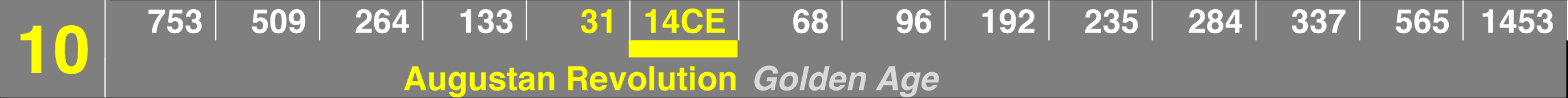 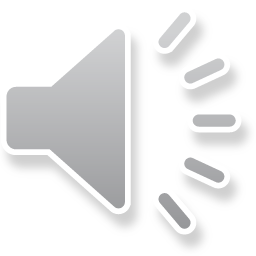 The Emperor monopolizes census; legislates morals:
In the consulship of M. Vinucius and Q. Lucretius,
and afterwards in that of P. and Cn. Lentulus, and a
third time in that of Paullus Fabius Maximus and Q.
Tubero, when the Senate and the Roman people
unanimously agreed that I should be elected
overseer of laws and morals (i.e. censor), without a colleague and
with the fullest power, I refused to accept any power
offered me which was contrary to the traditions of
our ancestors.			Augustus Accomplishments 6
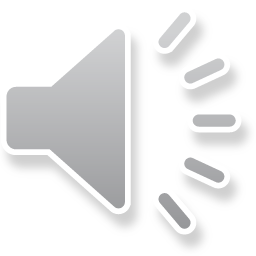 P. OVIDius Naso
  exiled to Tomis (8-ca.18 CE) Pontic, or Black Sea, island
JULIA the Younger strays from marriage** exiled to Trimerus (8-ca.28 CE) Adriatic island


     I sing of safe love, permissible intrigue
     And there’ll be no offense (crimen) in my song.
                                                                                       Ovid Ars Amatoria I.1


     Two offenses (crimina) ruined me – a poem and an error (carmen et error)
     I must remain silent about the second fault:
     I’m not important enough to re-open your wound, Caesar,
     It’s more than sufficient you should be troubled once.
     The first then – that I’m accused of being a teacher 
     of obscene adultery, by means of a vile poem (carmen)…
                                                                                   Ovid Tristia II.207-212


**mother JULIA the Elder strayed, previously exiled to Pandateria (2 BCE-14 CE) Tyrrhenian islan
**daughter AGRIPPINA the Elder will stray, will also be exiled to Pandateria (29-33 CE)
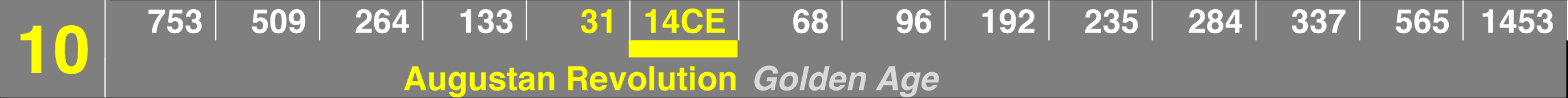 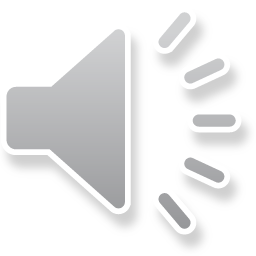 (AUTO)BIOGRAPHY

• organization – topical
   antecedents, birth and childhood,
   career, achievements, morals (sex),
   appearance, death
HISTORY

• organization – annalistic
    consular years, AUC (from the foundation)
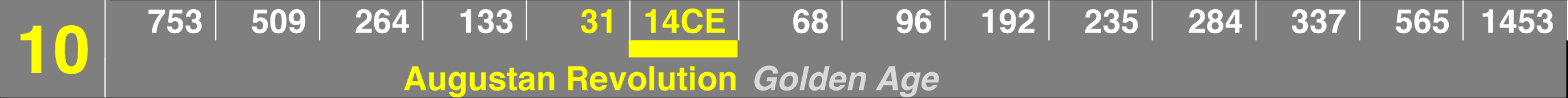 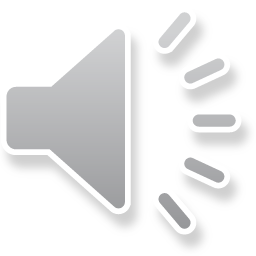 (AUTO)BIOGRAPHY

• organization – topical
   antecedents, birth and childhood,
   career, achievements, morals (sex),
   appearance, death
• popular entertainment
HISTORY

• organization – annalistic
    consular years, AUC (from the foundation)


• Senatorial, political audience
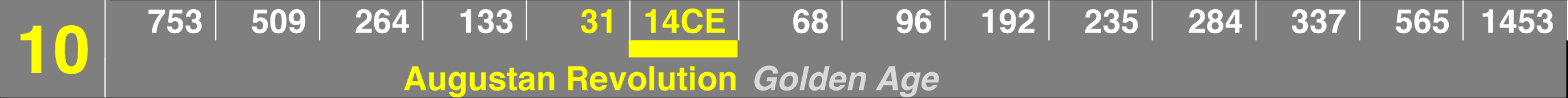 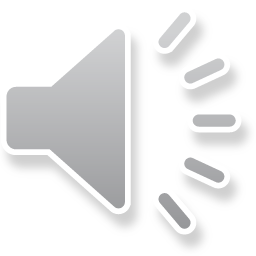 REVIEW
HELLENIZATION & ROMANIZATION
Accomplishments of 
the Divine Augustus
(Res Gestae divi Augusti)

Greek and Latin 

@ ANCYRA in Galatia
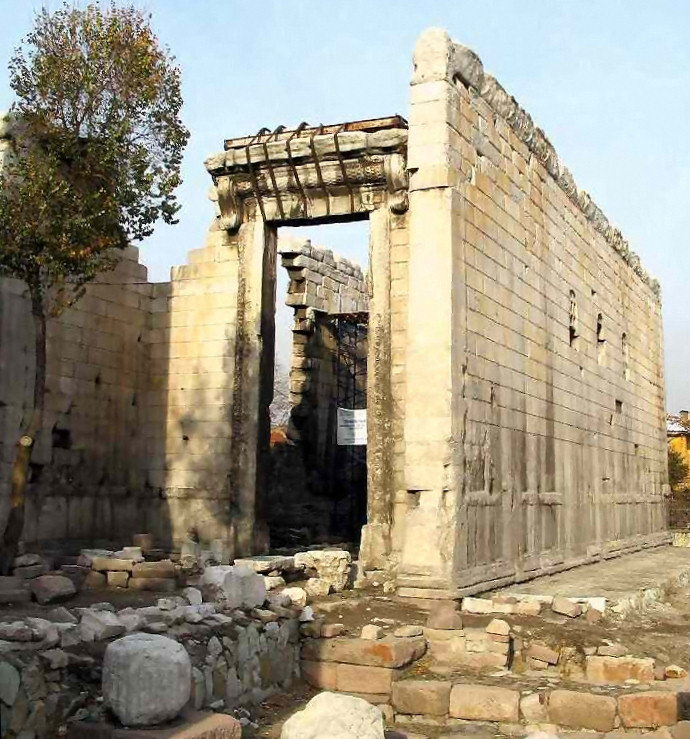 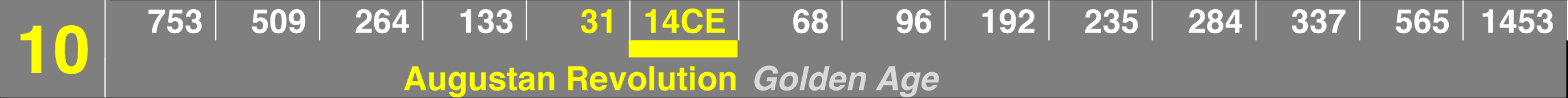 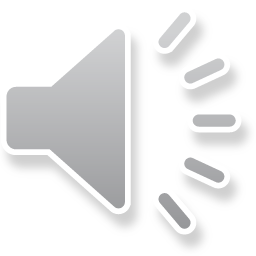 HELLENIZATION & ROMANIZATION
Graecia capta ferum victorem cepit
et artes intulit agresti Latio.

Captive Greece captured the feral victor
and brought the arts into uncultured Latium.
                          Horace Epistles II.1.156-157
Others will cast more tenderly in bronze
Their breathing figures, I can well believe,
And bring more lifelike portraits out of marble;
Argue more eloquently, use the pointer
To trace the path of heaven accurately
And accurately foretell the rising stars.
Roman remember by your strength to rule
Earth’s peoples—for your arts are to be these:
To pacify, to impose the rule of law,
To spare the conquered, battle down the proud.
                                 Vergil Aeneid VI.847-853 [1145-1154]
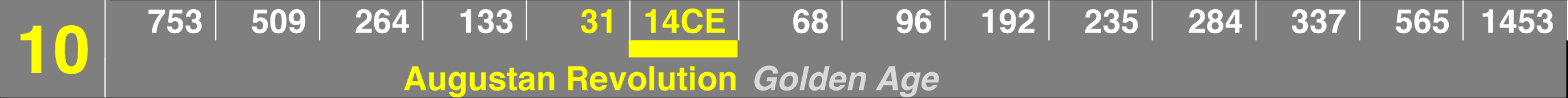 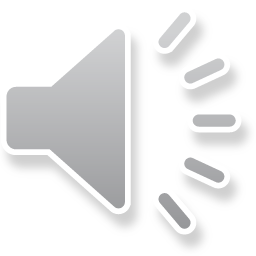 TIBERIUS Claudius Nero
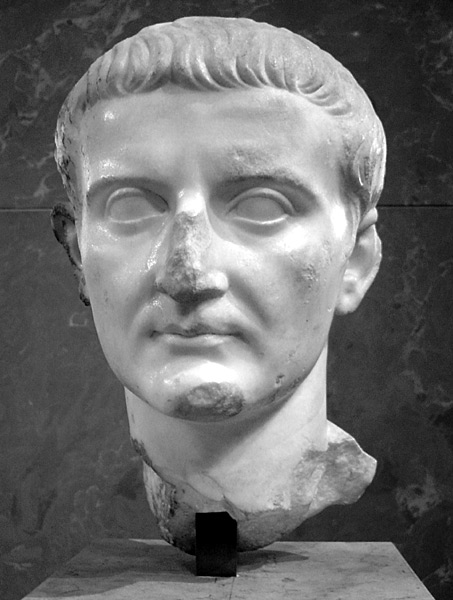 GERMAN CAMPAIGNS • Drusus Germanicus 12-9 BCE
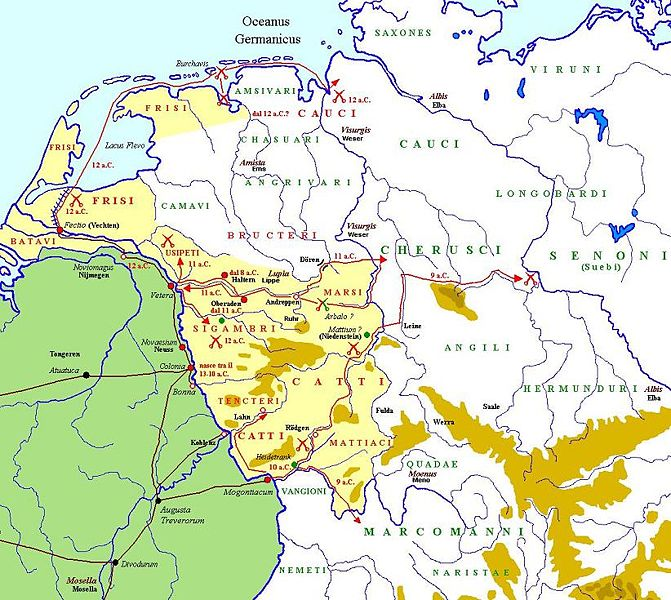 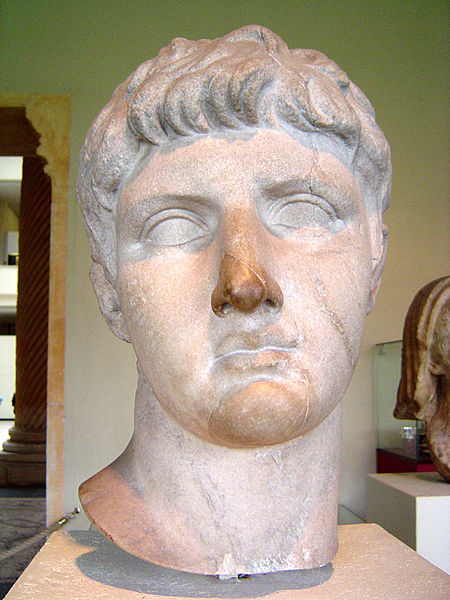 Nero Claudius DRUSUS Germanicus, d. 9 BCE
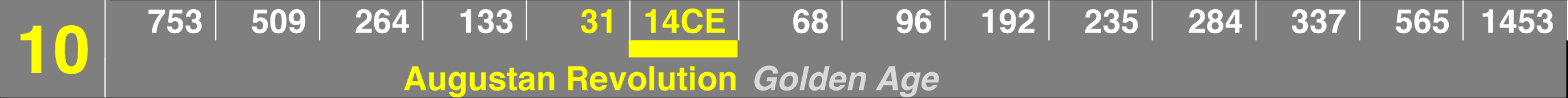 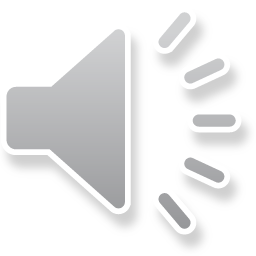 TIBERIUS Claudius Nero
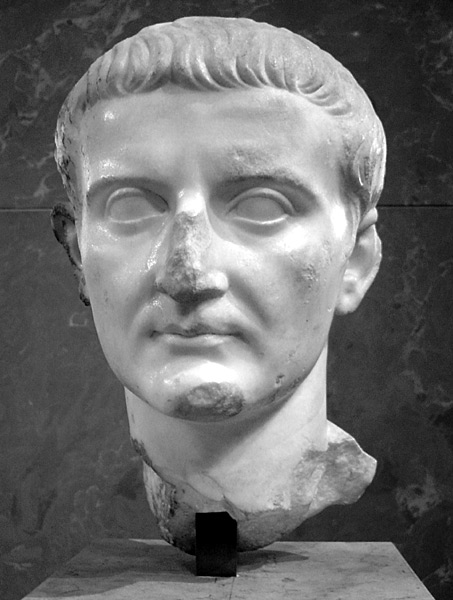 GERMAN CAMPAIGNS • Teutoborg Forest, 9CE
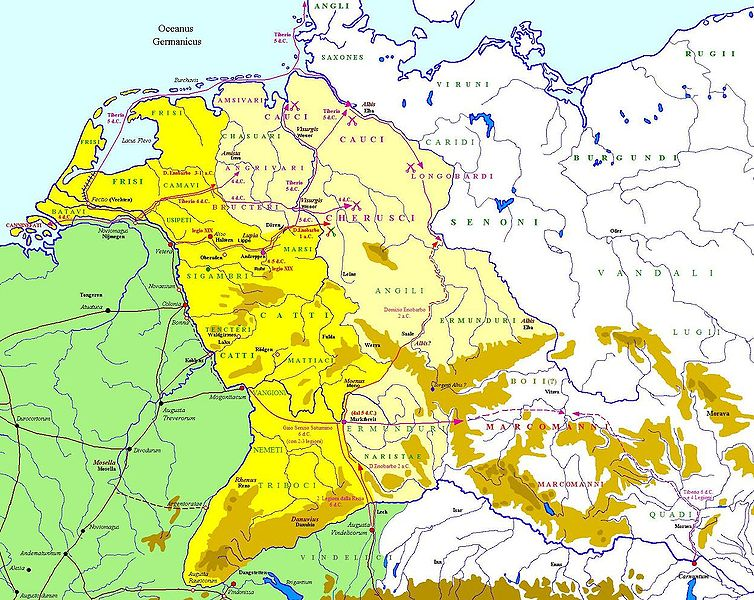 X
P. Quintilius VARUS
vs ARMINIUS (Herman the German)
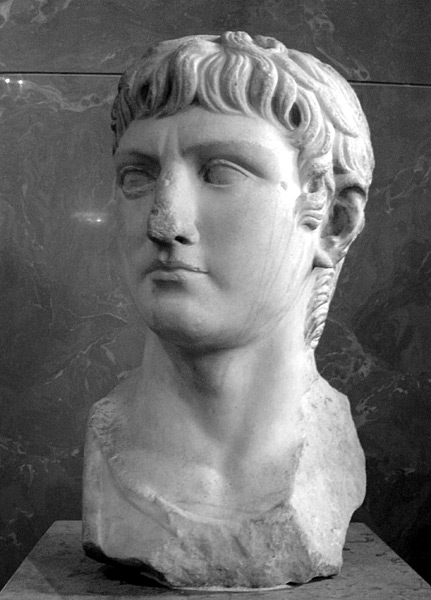 Nero Claudius Drusus GERMANICUS, d. 19 CE
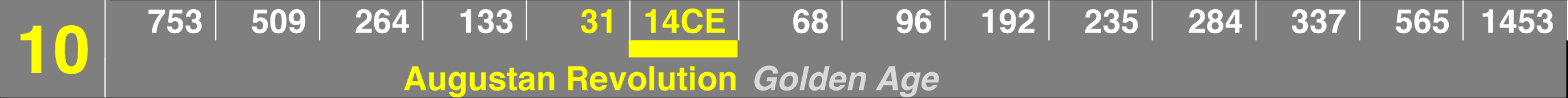 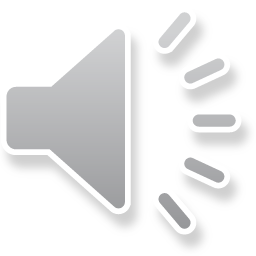 Ti. Claudius Nero >  TIBERIUS CAESAR AUGUSTUS, 14-37 CE
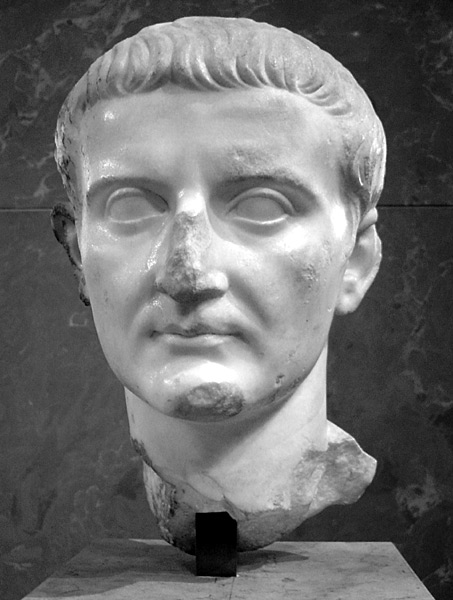 IMPERIAL WOMEN IN THE 
HOUSEHOLD OF TIBERIUS CAESAR

LIVIA (mother) honored as AUGUSTA

JULIA THE ELDER (2nd wife)
• mother of AGRIPPINA the Elder (wife of Nero 
    Claudius Drusus GERMANICUS)

The first crime of the new reign was the murder
of Postumus Agrippa (Tiberius’ stepson)…         
				Tacitus Annales I.6
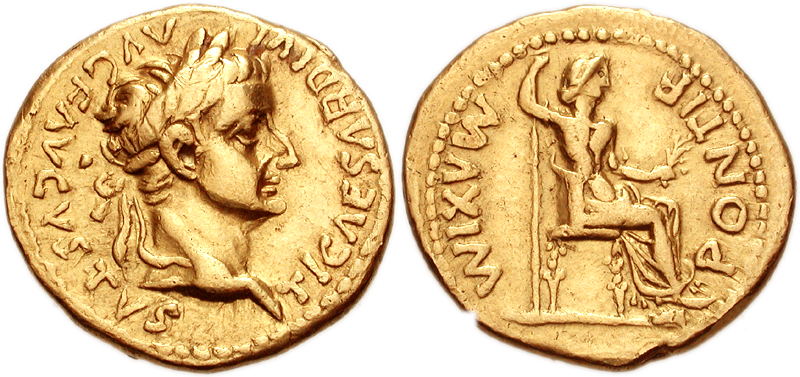 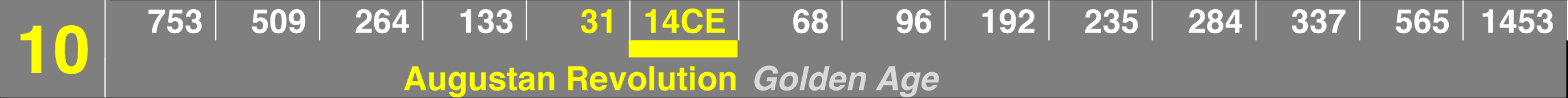 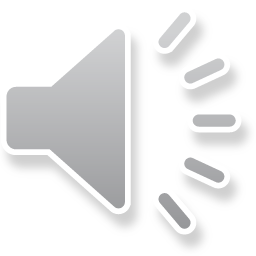 TIBERIUS CAESAR AUGUSTUS, 14-37 CE
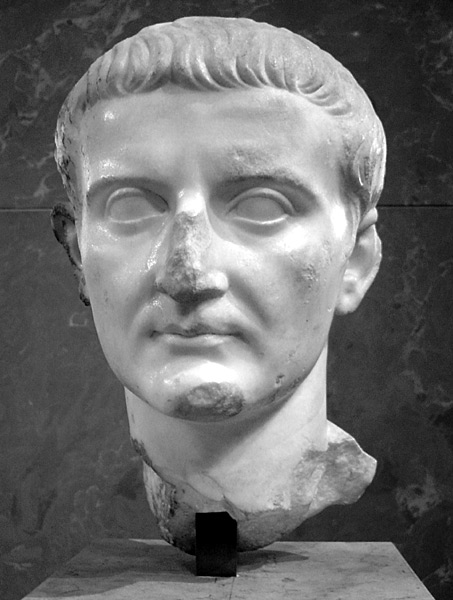 GERMAN CAMPAIGNS • 14-16 CE
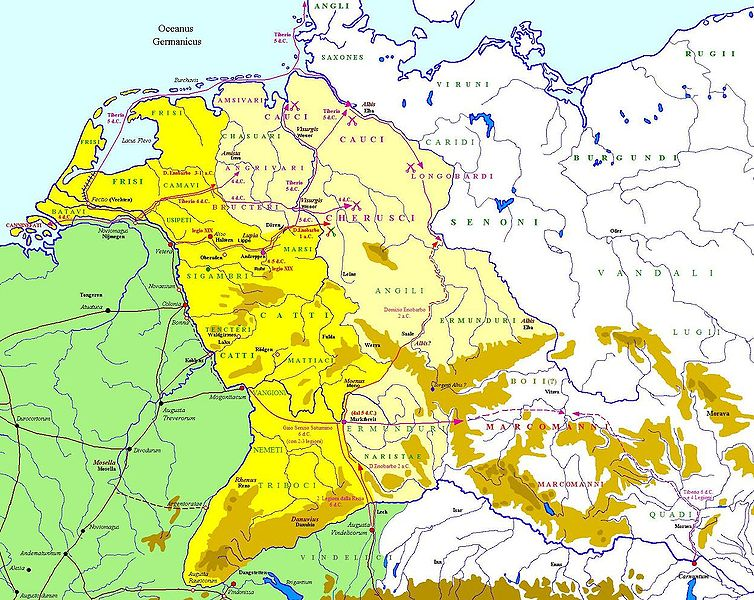 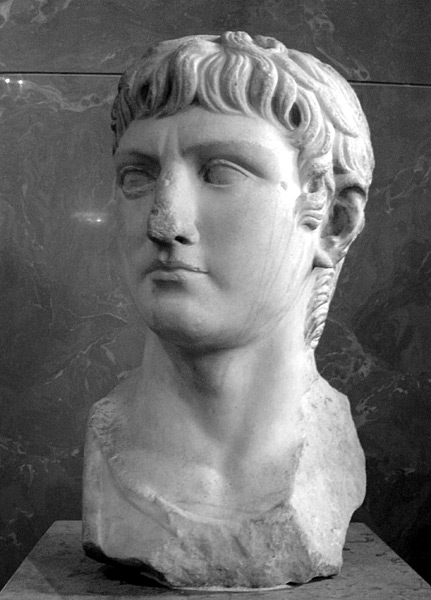 Nero Claudius Drusus GERMANICUS, d. 19 CE
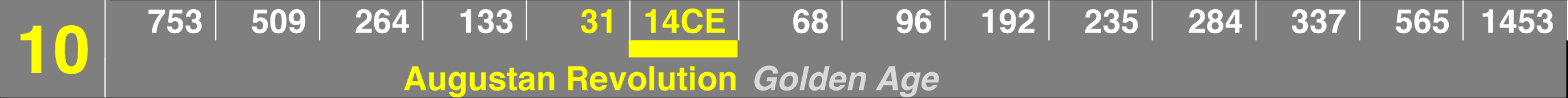 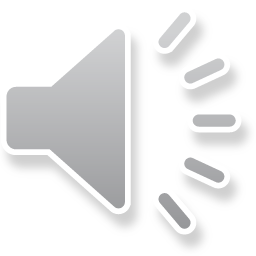 C. Julius Caesar Germanicus >  CAIUS CAESAR AUGUSTUS GERMANICUS
				  (“CALIGULA”), 37-41 CE
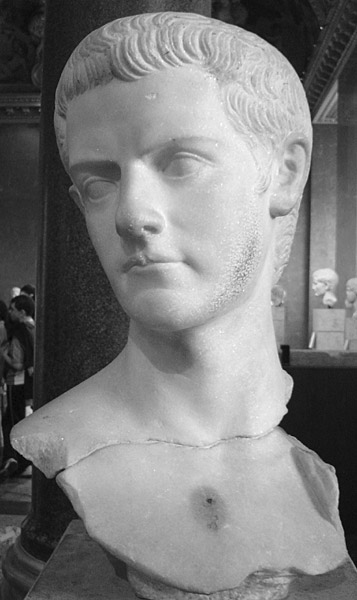 IMPERIAL WOMEN IN THE 
HOUSEHOLD OF CAIUS CAESAR

AGRIPPINA THE ELDER (mother of Caius)
• wife of Nero Claudius Drusus GERMANICUS
• mother of Julia AGRIPPINA the Younger
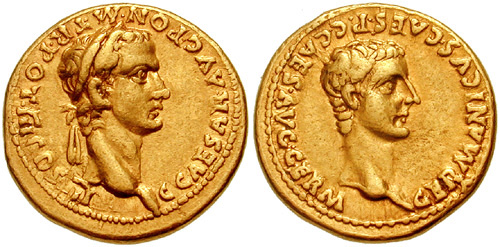 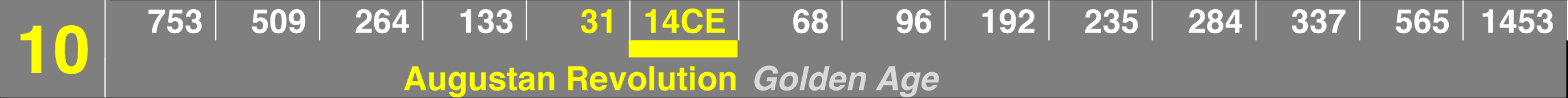 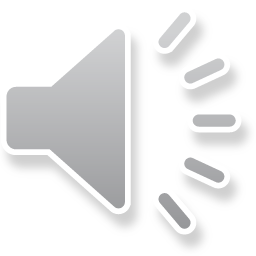 Ti. Claudius Drusus Nero Germanicus > TI. CLAUDIUS CAESAR AUGUSTUS 
					GERMANICUS, 41-54 CE
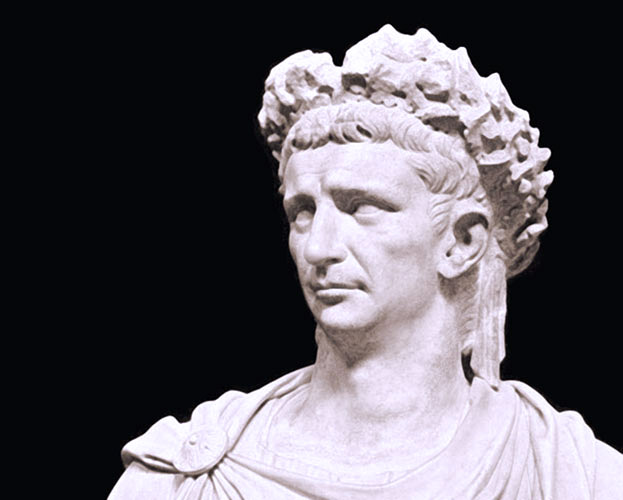 IMPERIAL WOMEN IN THE 
HOUSEHOLD OF CLAUDIUS CAESAR

AGRIPPINA THE ELDER (mother of Caius & Agrippina)
• sister of CLAUDIUS

JULIA AGRIPPINA THE YOUNGER (niece, his 4th wife)
• wife of Cn. Domitius Ahenobarbus (her 1st husband)
• wife of CLAUDIUS (her 3rd husband)
• mother of L. Domitius Ahenobarbus >
      NERO Claudius Caesar Drusus Germanicus
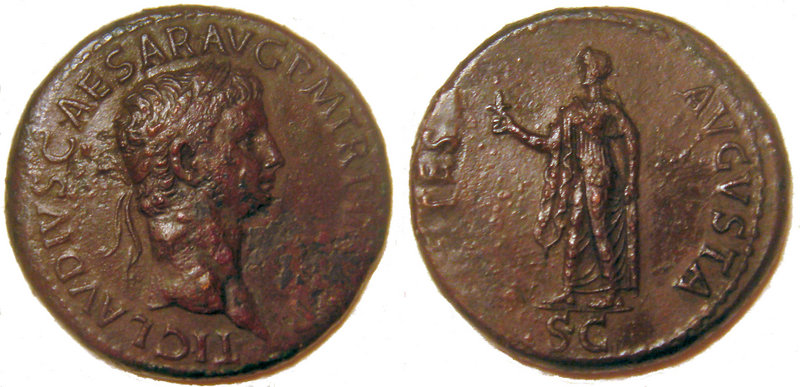 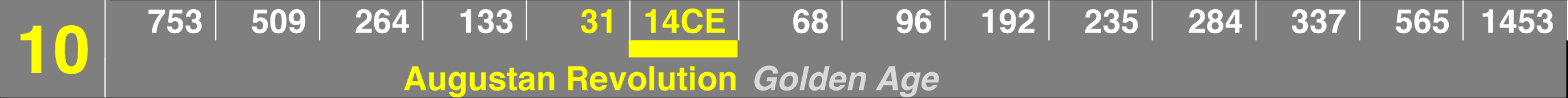 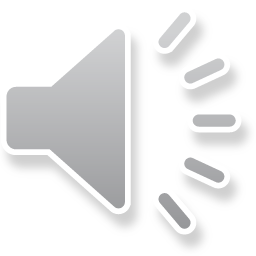 L. Domitius Ahenobarbus > Nero Claudius Caesar Drusus Germanicus >
 IMP. NERO CLAUDIUS CAESAR AUGUSTUS GERMANICUS, 54-68 CE
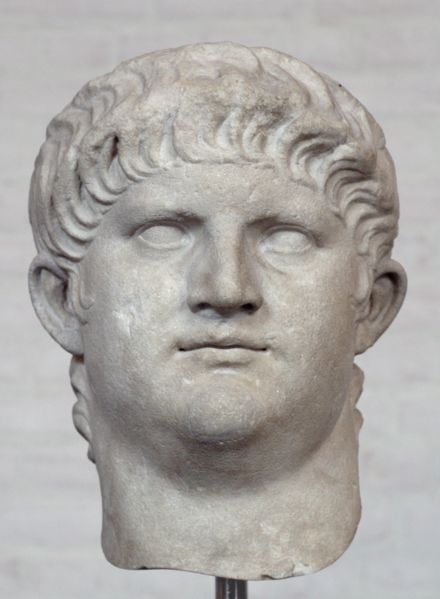 IMPERIAL WOMEN IN THE 
HOUSEHOLD OF NERO CLAUDIUS CAESAR 

JULIA AGRIPPINA THE YOUNGER (mother)

OCTAVIA (1st wife)
• daughter of CLAUDIUS

POPPAEA SABINA (2nd wife)
• former wife of M. Salvius OTHO
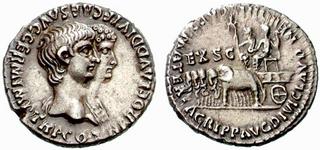 Nero and  Agrippina the Younger
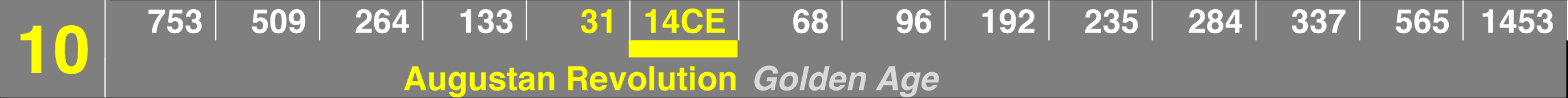 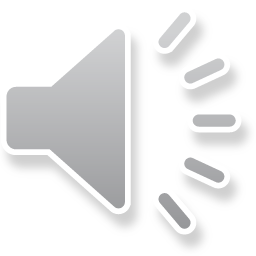 ROMAN RELIGION

RELIGION OF PLACE

THE HOME

household gods (lares & penates)
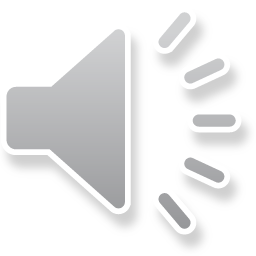 ROMAN RELIGION

RELIGION OF PLACE • pomerium  (sacred boundary)
pomerium
Servian Wall
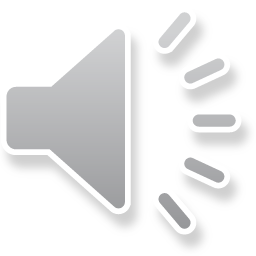 ROMAN RELIGION

RELIGION OF PLACE

THE CITY – CAPITOLINE TRIAD
TINIA-UNI-MENVRA  >  JUPITER-JUNO-MINERVA (Zeus-Hera-Athena)
Temple of Jupiter Optimus Maximus (ca.500 BCE)
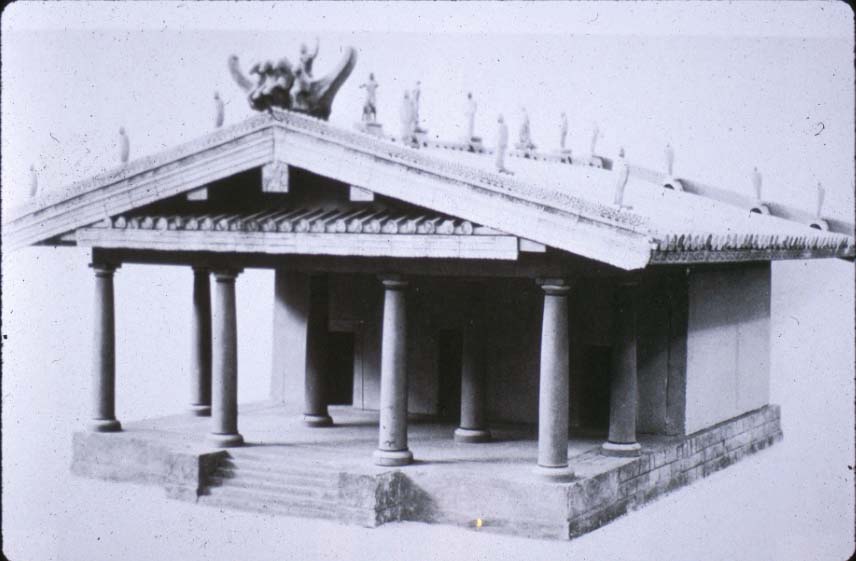 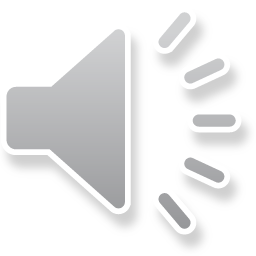 ROMAN RELIGION

RELIGION OF PLACE

THE CITY – CAPITOLINE TRIAD
TINIA-UNI-MENVRA  >  JUPITER-JUNO-MINERVA (Zeus-Hera-Athena)
Temple of Jupiter Optimus Maximus (ca.500 BCE)
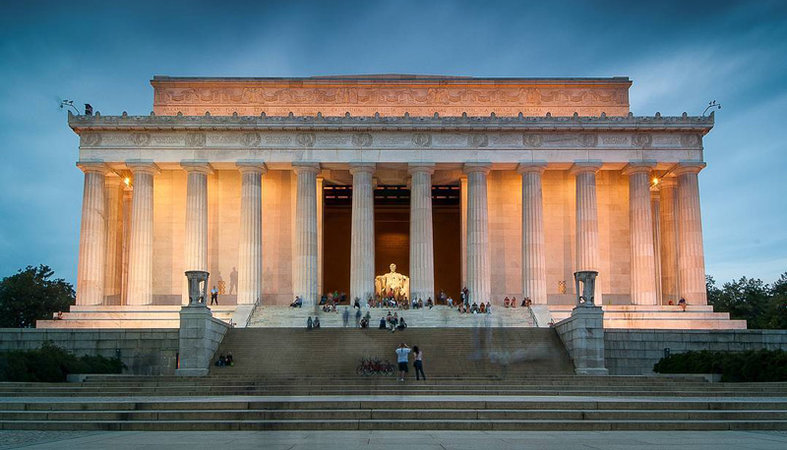 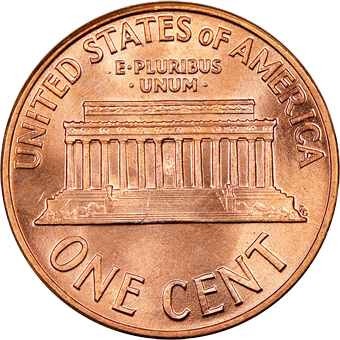 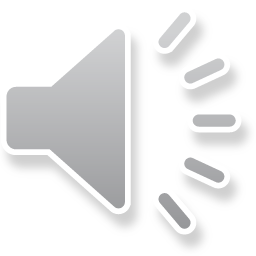 ROMAN RELIGION

RELIGION OF PLACE

THE CITY – CAPITOLINE TRIAD
TINIA-UNI-MENVRA  >  JUPITER-JUNO-MINERVA (Zeus-Hera-Athena)
Temple of Jupiter Optimus Maximus (ca.500 BCE)
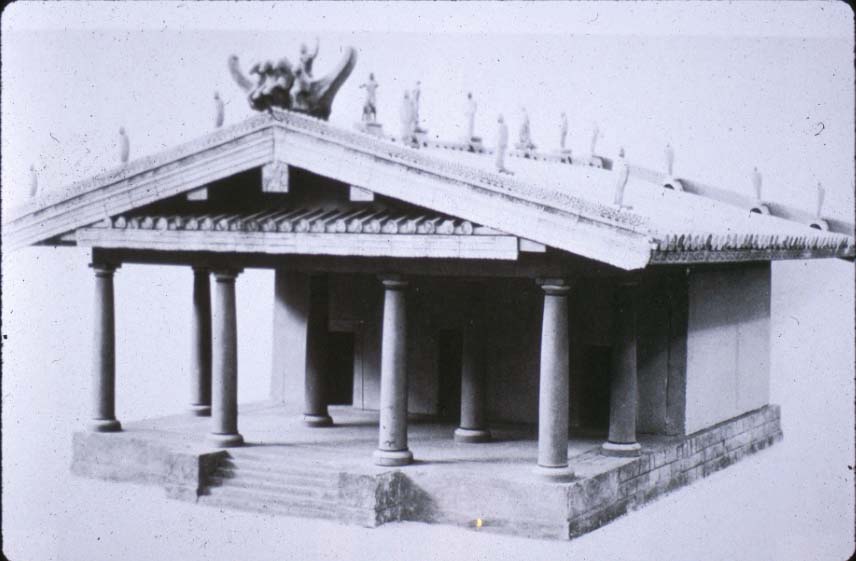 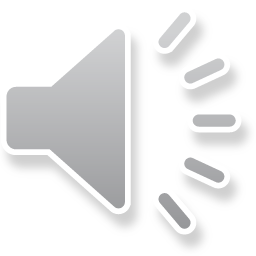 ROMAN RELIGION

RELIGION OF PLACE

THE CITY
Temple of Janus 
	two-faced god of transition from place to place (gates, doorways)
		and from time to time (past to the future)
	temple doors closed in time of peace
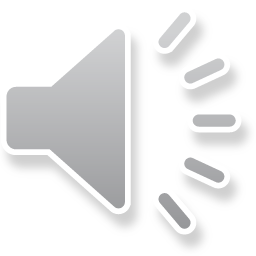 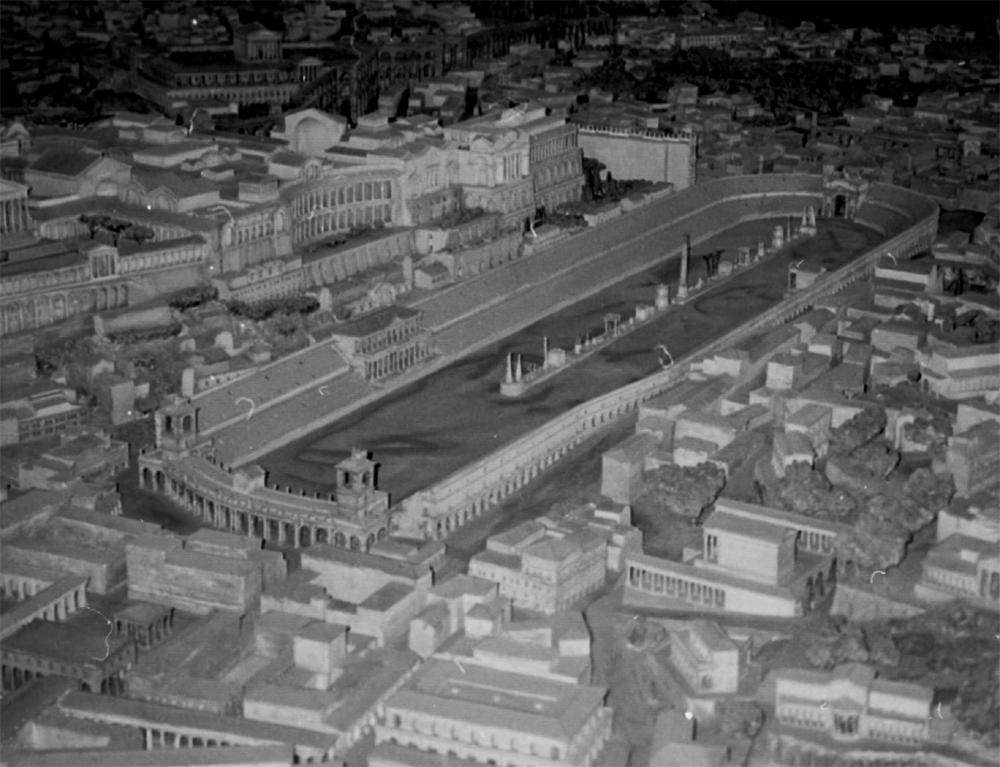 ROMAN RELIGION

RELIGION OF PLACE

THE CIRCUS
TEMPLE OF SOL (Sun) 
	
Shrine of Consus
Festival of the Consualia
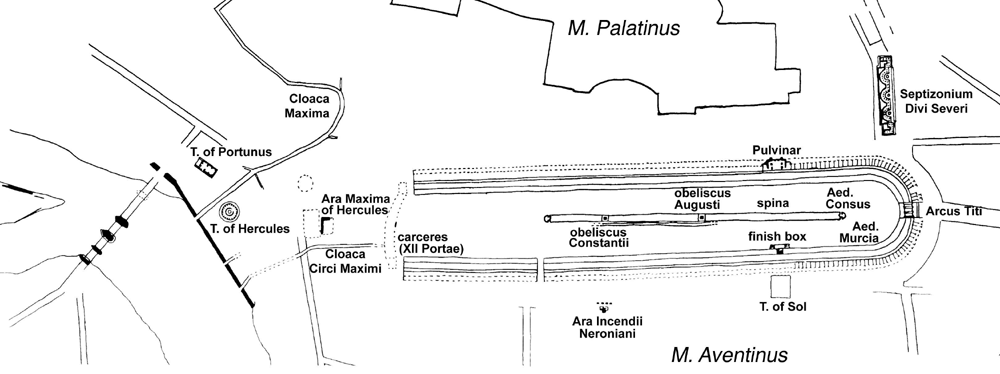 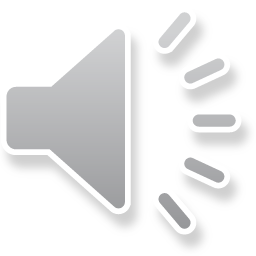 ROMAN RELIGION

RELIGION OF PLACE • pomerium  (sacred boundary)
Circus of
Caius & Nero
Circus
Circus
Maximus
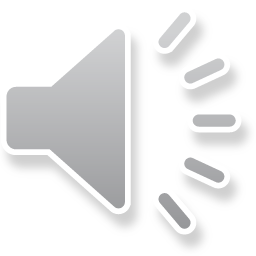 Circus of Maxentius
ROMAN RELIGION

RELIGION OF PLACE

THE CITY
Festival of the SATURNALIA
For many years they thought to propitiate Dis (Hades) with human heads and Saturn with the sacrifice of men, since the oracle had bidden them:
         And offer heads to Hades, and a man (phōta) to the Father [Saturn]
But later, the story goes, Hercules, returning through Italy with the herds of Geryon, persuaded their descendants to replace these unholy sacrifices with others of good omen, by offering to Dis little masks cleverly fashioned to represent the human face, instead of human heads, and by honoring the altars of Saturn with lighted candles instead of with the blood of a man (for the word phōta means ‘lights’ as well as ‘a man’).

This is the origin of the custom of sending round wax tapers during the Saturnalia, although others think that the practice is derived simply from the fact that it was in the reign of Saturn that we made our way, as though to the light, from a rude and gloomy existence to a knowledge of the liberal arts.

I should add, however, that I have found it written that, since many through greed made the Saturnalia an excuse to solicit and demand gifts from their clients, a practice which bore heavily on those of more slender means, one Publicius, a tribune, proposed to the people that no one should send anything but wax tapers to one richer than himself.
Macrobius Saturnalia 1.7.28-33
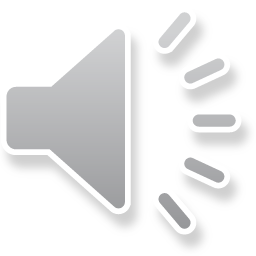 ROMAN RELIGION

RELIGION OF PLACE

THE CITY
Festival of the SATURNALIA
Here is Caesar and all the line of Iulus.
All who shall one day pass under the dome 
Of the great sky: this is the man, this one
Of whom so often you have heard the promise,
Caesar Augustus, son of the deified,
Who shall bring once again the Age of Gold
To Latium, to the land where Saturn reigned
In early times. He will extend his power
Beyond the Garamantes and Indians,
Over far territories north and south.
	              Vergil Aeneid, Book VI.789-795 [1060-1069]
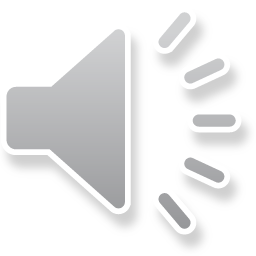 ROMAN RELIGION

RELIGION OF PLACE

THE CITY
Festival of the ARGEI
Then, too, the Virgin used to throw the wicker effigies of old men from the oaken bridge. There is an ancient tradition, that when the land was called Saturnia these words were spoken by soothsaying Jove: ‘O clans, cast into the water of the Tuscan river two bodies as a sacrifice to the Ancient who bears the sickle.’ The gloomy rite was performed, so runs the tale, in the Leucadian manner every year, until the man from Tiryns came into these fields the sad rites were performed each year in the Leucadian fashion. He hurled citizens of straw into the water. Throw now imitation bodies after the example of Hercules. Some think that the young men used to hurl the feeble men from the bridges, in order that they themselves alone should have the vote. He who believes that after sixty years men were put to death, accuses our forefathers of a wicked crime. 
					P. Ovidius Naso, Fasti 5.621-662
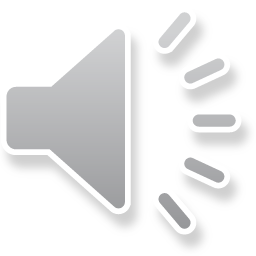 ROMAN RELIGION

VOWS

Temple of VENUS VICTRIX • THEATER OF POMPEY
	spoils from campaign vs. Mithradates VI of Pontus
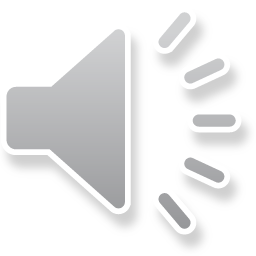 IDEOLOGICAL POWER

PLEBIAN RIGHTS
   own assembly (pass plebescita)
   one consul
   half aediles
   half the priesthoods in the major religious colleges
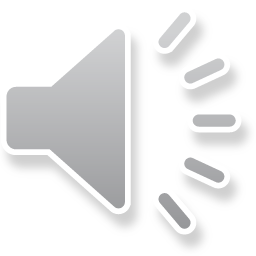 IDEOLOGICAL POWER

PLEBIAN RIGHTS
   own assembly (pass plebescita)
   one consul
   half aediles
   half the priesthoods in the major religious colleges


• college of pontifs (pontifices)
• college of epulones
• college of augurs (augures)
• college of two (later ten, then fifteen) men for sacred actions 
	(quindecemviri sacris faciundis)
• college of fetials (fetiales)
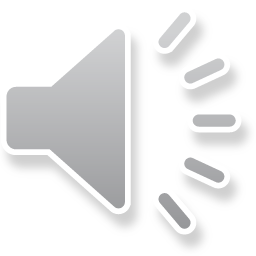 ROMAN RELIGION

formalism, rationalism and ritual purity

Festival of the AMBARVALIA (walking around the farm), offering to Mars

suovetaurilia – lustral (“purification”) sacrifice of a pig, ram and bull
	conclusion of a census, atone for ritual errors, counteract portents
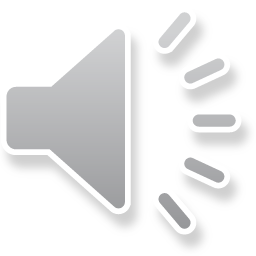 PRIESTLY COLLEGES

• college of pontifs (pontifices) – pontifex maximus in charge of priests of 
	specific gods (flamines), Vestal Virgins
	SYMBOL: ladle, pottery vessel (purification)

flamen Dialis (priest of Jupiter)
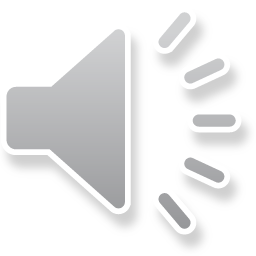 PRIESTLY COLLEGES

• college of pontifs (pontifices) – pontifex maximus in charge of priests of 
	specific gods (flamines), Vestal Virgins
	SYMBOL: ladle, pottery vessel (purification)

Temple of VESTA • Vestal Virgins
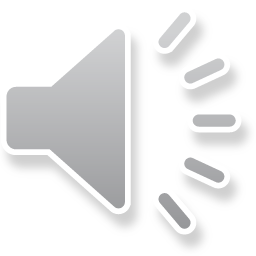 PRIESTLY COLLEGES

• college of pontifs (pontifices) – pontifex maximus in charge of priests of 
	specific gods (flamines), Vestal Virgins
	SYMBOL: ladle, pottery vessel (purification)

• college of epulones – in charge of sacred festivals (e.g. games)
	SYMBOL: libation bowl (libations)
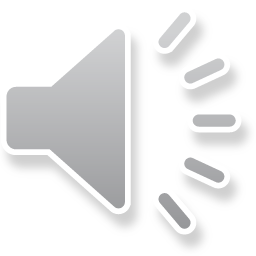 PRIESTLY COLLEGES

• college of pontifs (pontifices) • pontifex maximus in charge of priests of 
	specific gods (flamines), Vestal Virgins
	SYMBOL: ladle, pottery vessel (purification)

• college of epulones • in charge of sacred festivals 
	SYMBOL: libation bowl (libations)

• college of augurs (augures) • in charge of divination (augury – birds, 	Etruscan haruspicy – entrails)
	SYMBOL: curved staff (to mark templum)
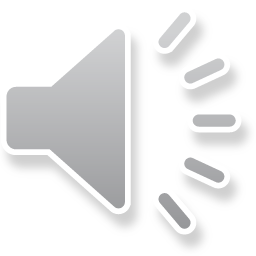 PRIESTLY COLLEGES

• college of pontifs (pontifices) • pontifex maximus in charge of priests of 
	specific gods (flamines), Vestal Virgins
	SYMBOL: ladle, pottery vessel (purification)

• college of epulones • in charge of sacred festivals 
	SYMBOL: libation bowl (libations)

• college of augurs (augures) • in charge of divination (augury – birds, 	Etruscan haruspicy – entrails)
	SYMBOL: curved staff (to mark the templum)

• college of two (IIviri), later ten (Xviri), then fifteen (XVviri) for sacred actions 
	(quindecemviri sacris faciundis) • in charge of consulting Sibylline Books
	SYMBOL: tripod (Delphi, divination)

• college of fetials (fetiales) • in charge of declaring war
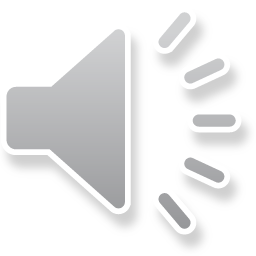 ARA PACIS AUGUSTEA (“Altar of Augustan Peace”), 9 BCE
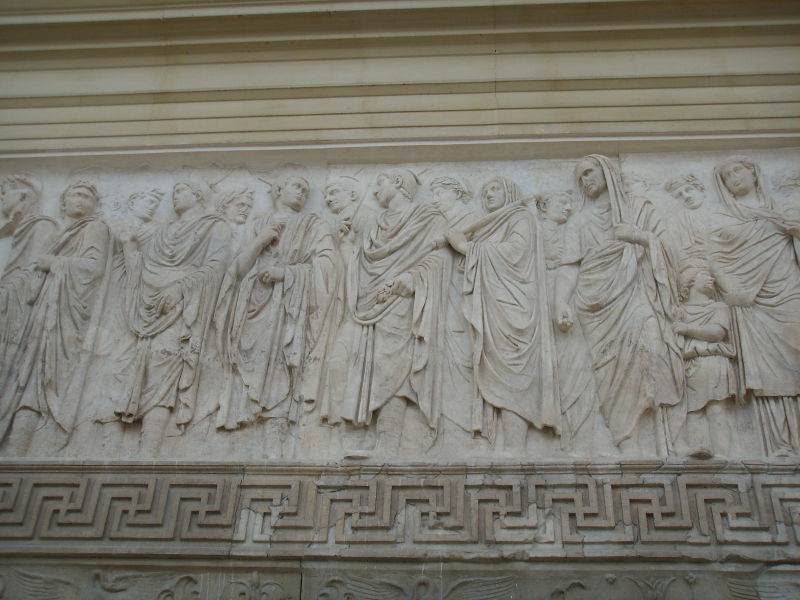 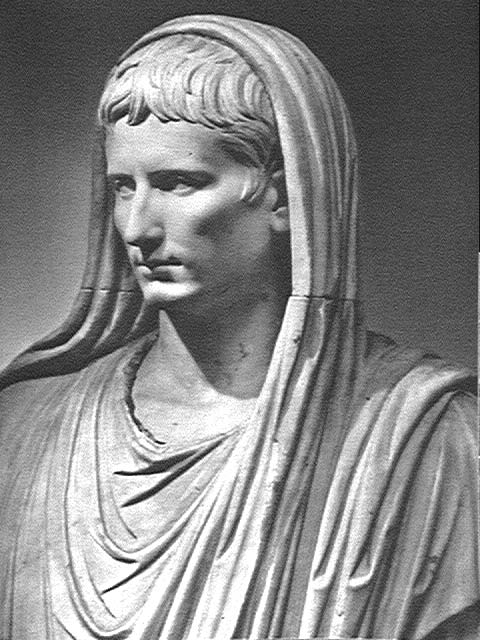 CAESAR AUGUSTUS
Imp. Caesar Augustus
leads priestly procession
as pontifex maximus
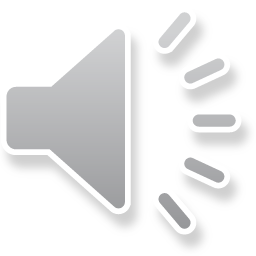 IDEOLOGICAL POWER
Emperor monopolizes pontifex maximus; lifetime priesthood in each college
I have been pontifex maximus, augur, a member of the College of Fifteen (XVviri) for performing sacred rites, on of the College of Seven for sacred feasts (epulones), and Arval Brother, a Titian Brother and a Fetial priest.
        						Augustus Accomplishments 7
I declined to be made pontifex maximus in succession to a colleague, when the people tendered me that priesthood which my father had held. Several years later I accepted that sacred office when he at last was dead who, taking advantage of a time of civil disturbance, had seized it for himself, such a multitude from all Italy assembling for my election, in the consulship of Q. Lucretius and M. Vinucius, as is never recorded to have been in Rome before.        						Augustus Accomplishments 10
pontifices
augures
XVviri
epulones
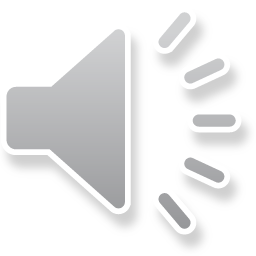 ROMAN RELIGION
ROMAN RELIGION

HEROES		>	DIVINITY
AENEAS		>	INDIGES (Lavinium)
LATINUS		>	JUPITER LATIARIS (Alba Longa)
ROMULUS		>	QUIRINUS (Rome)

putative ancestors of Julian clan and Rome
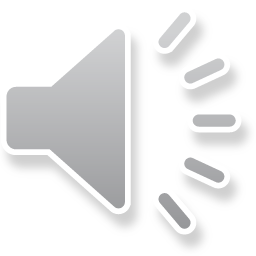 .
.
MAUSOLEUM
obelisks
.
.
ARA PACIS • SUN DIAL
obelisk
FIELD OF MARS
FORUM OF AUGUSTUS
.
ROMAN FORUM
.
obelisk
obelisk
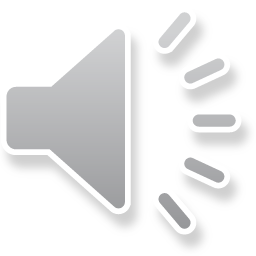 ROMAN RELIGION

MONOPOLIZES FULFILLMENT OF VOWS (MONUMENTAL STRUCTURES)

Temple of Mars Ultor (“Avenger”) • Forum of Augustus
	campaign against Brutus and Cassius
Aeneas
Romulus
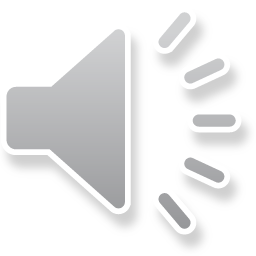 ROMAN RELIGION

MONOPOLIZES FULFILLMENT OF VOWS (MONUMENTAL STRUCTURES)

ARA PACIS AUGUSTEA (“Altar of Augustan Peace”), 
	in the Campus Martius (“Field of Mars”)
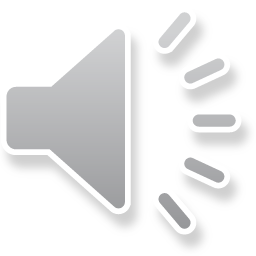 ROMAN RELIGION
ROMAN RELIGION

HEROES		>	DIVINITY
AENEAS		>	INDIGES (Lavinium)
LATINUS		>	JUPITER LATIARIS (Alba Longa)
ROMULUS		>	QUIRINUS (Rome)


JULIUS CAESAR	>	DIVUS JULIUS (Roman Forum)
				   flamen M. Antonius
CAESAR AUGUSTUS	>	DIVUS AUGUSTUS
				   flamines 
CLAUDIUS CAESAR	>	DIVUS CLAUDIUS
				   flamines
ROMANIZATION

TEMPLE TO ROMA
  (LIVING) EMPEROR CULT
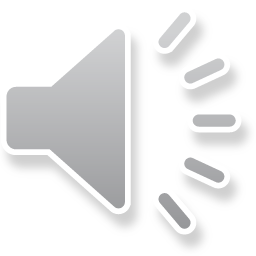 FOREIGN GODS

interpretatio Romana – translated gods into Roman pantheon 

Among the gods, they most worship Mercury. There are numerous images of him; they declare him the inventor of all arts, the guide for every road and journey, and they deem him to have the greatest influence for all money-making and traffic. After him they set Apollo, Mars, Jupiter, and Minerva. Of all these deities they have almost the same idea as all other nations: Apollo drives away diseases, Minerva supplies the first principles of arts and crafts, Jupiter holds the empire of heaven, Mars controls wars. ...The Gauls affirm that they are all descended form a common father, Dis, and say that this is the tradition of the Druids. 
						Caesar Gallic Wars 6.17-18
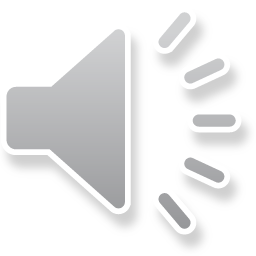 FOREIGN GODS

interpretatio Romana – translated gods into Roman pantheon 

evocatio – called out by general on the battlefield
	Uni-Juno Regina from Veii (390s BCE)
	Tinnit-Juno Caelestis from Carthage (146 BCE)
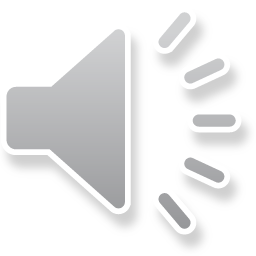 FOREIGN GODS

interpretatio Romana – translated gods into Roman pantheon 

evocatio – called out by general on the battlefield
	Uni-Juno Regina from Veii (390s BCE)
	Tinnit-Juno Caelestis from Carthage (146 BCE)

consultation of Sibylline Books — imported during crises 
	Aštart-Venus from Eryx (217 BCE)
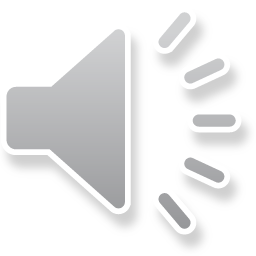 FOREIGN GODS

MAGNA MATER (CYBELE, 207 BCE)
imported her image (a meteorite) after consulting the Sibylline Books

from Asia Minor

galli – self-castrating priests
   imitating Attis, her consort
ecstasy

Festival of the Megalensia

controlled by College of Fifteen
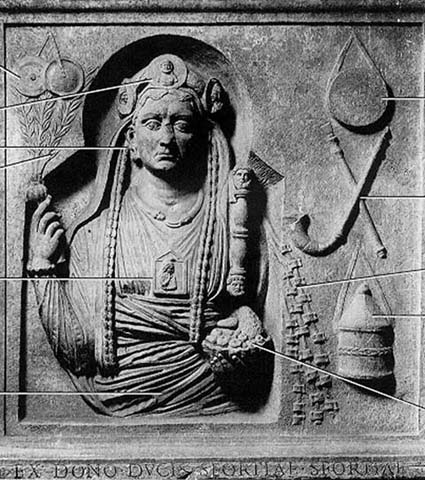 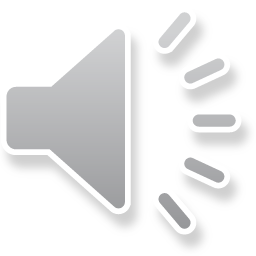 RELIGION & SUPERSTITION
religio – proper, formal, moderate worship and ritual

superstitio – excessive and irrational
	
	• astrology
	• magic (poisons and curses)
	• seers – Chaldeans (Babylonian) and Magi (Persian/Parthian)
		Gymnosophists (Naked-Sages) and Druids (Celtic)
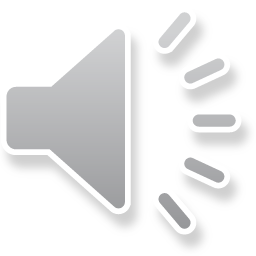 RELIGION & SUPERSTITION
religio – proper, formal, moderate worship and ritual

superstitio – excessive and irrational
	
	• astrology
	• magic (poisons and curses)
	• seers – Chaldeans (Babylonian) and Magi (Persian/Parthian)
		Gymnosophists (Naked-Sages) and Druids (Celtic)


Island of Mona • Druid stronghold
Then urged by their general’s appeals and mutual encouragements not to quail before a troop of frenzied women, they bore the standards onwards, smote down all resistance, and wrapped the foe in the flames of his own brands. A force was next set over the conquered, and their groves, devoted to inhuman superstitions, were destroyed. They deemed it indeed a duty to cover their altars with the blood of captives and to consult their deities through human entrails.
						Tacitus Annals XIV.30
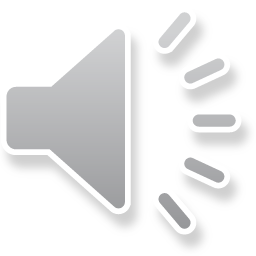 FOREIGN GODS

BACCHUS (DIONYSIUS)
Suppression of the BACCHANALIA, 186 BCE
    Livy XXXIX
    Senatorial decree (senatus consultum) CIL I.2.581

from Greece (from Asia Minor)

Plautus mentions Bacchic rituals in his plays, as well established,
   while Livy treats the cult as a novelty

• hidden & nocturnal, conspiratorial
• wine & licentiousness
• men & women, young & old, rich & poor
• ecstatic Bacchic women

outside control of Priestly Colleges
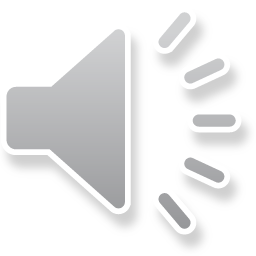 FOREIGN GODS

ISIS
belief, ecstasy and ethical purity
	vs. formalism, rationalism and ritual purity

from Hellenized Egypt – Egyptian gods with Greek names (interpretatio Graeca)

did not renounce state cult – pray for the emperor, to Rome, her fleet

salvation religion – death and rebirth (Nile flood)

initiation mysteries

Temple of Isis in Field of Mars 
outside control of Priestly Colleges
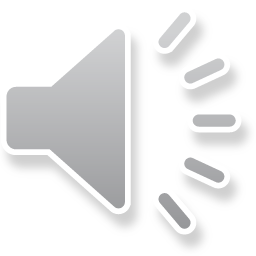 FOREIGN GODS

MITHRAS (“Undefeated Sun”)
	Light (“good”) vs. Darkness (“evil)
from Parthia (Persia)

did not renounce state cult

salvation religion – death and rebirth

initiation mysteries

enigmatic iconography attributed to various grades
	popular among military veterans

worshipped in cave-sanctuary (mithraeum), often in private homes 

priesthood outside control of Priestly Colleges
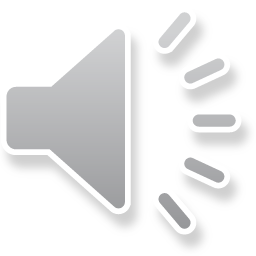 FOREIGN GODS

SOL INVICTUS (“Undefeated Sun”; Helios or “El of Byblos”)
imported from Emesa in Syria

henotheism – one god above all others
	meteorite brought to Rome by ELAGABALUS
	marriage with Juno Caelestis (Tinnit)

cult remains strong through age of the emperor Constantine (ca.300 CE)
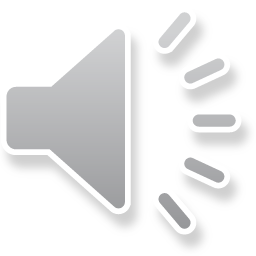